Kick - Off Seminar
ENHANCING BUSINESS SUPPORT ORGANISATIONS AND BUSINESS NETWORKS IN THE SOUTHERN NEIGHBOURHOOD
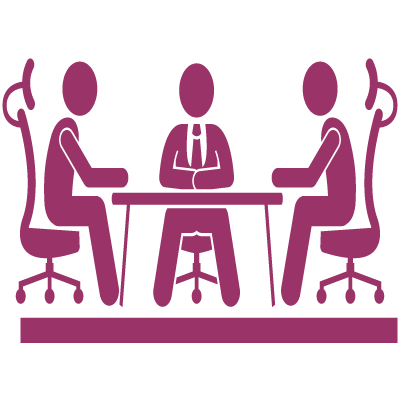 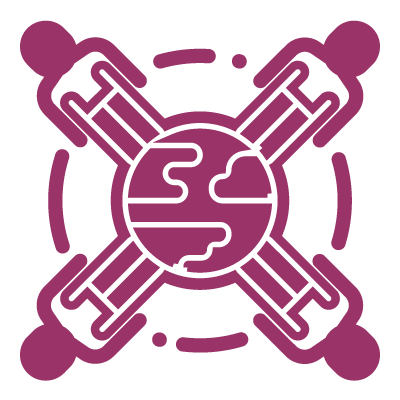 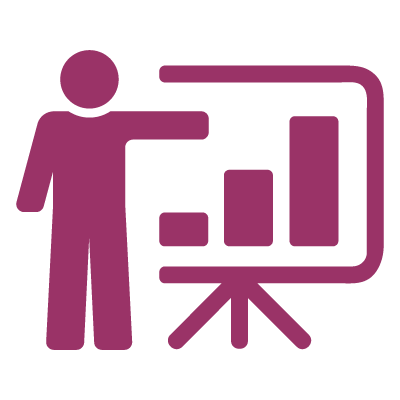 Ateliers de Soutien au développement de Projets financés par l’Union Européenne
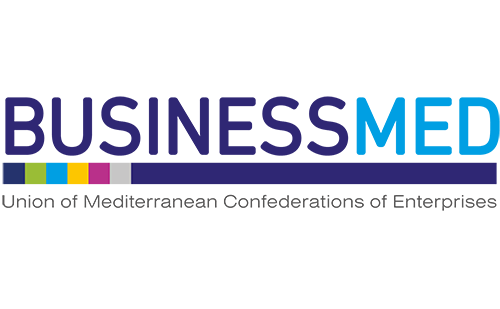 Académies de Formation pour les OSEs
Roadshows d’affaires dans la région Euro- Méditerranéenne
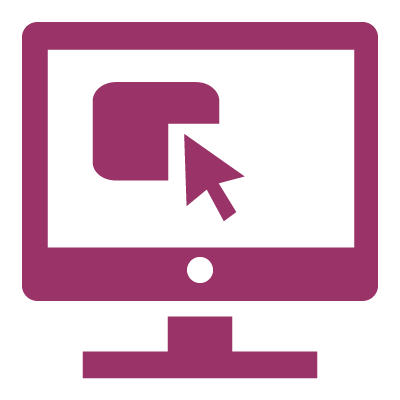 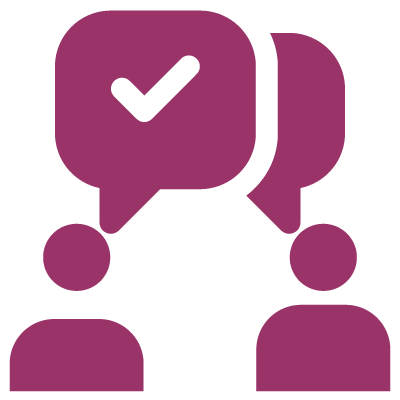 Plate-forme Business Country Desk
 (BCD)
Business Matchmaking Fora
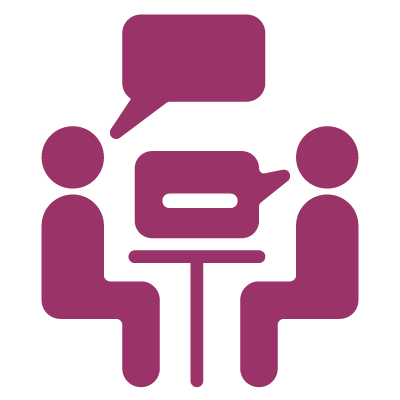 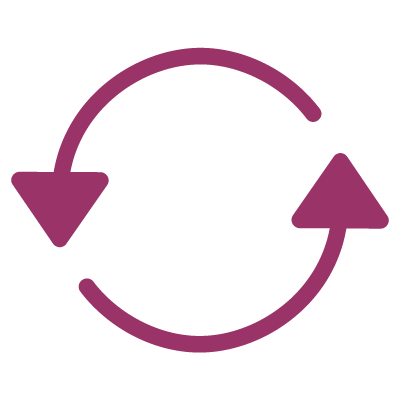 Programmes d’Echange de Responsables d’OSEs
Commissions Thématiques des Employeurs
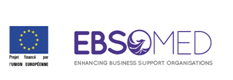 Approches stratégiques pour le développement des services des organisations d’Employeurs


Développement des stratégies de génération de revenus


Transformation des objectifs mondiaux en objectifs locaux grâce à une approche régionale intégrée


Renforcement du rôle des OSEs pour atteindre l'égalité des genres
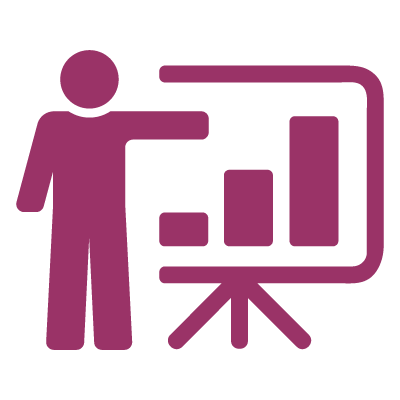 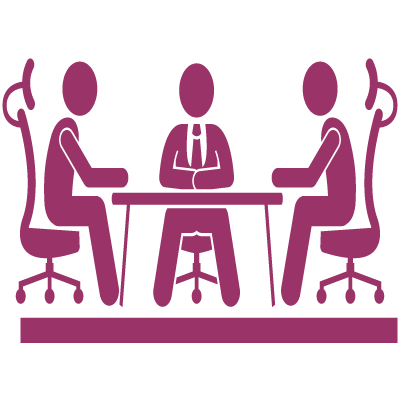 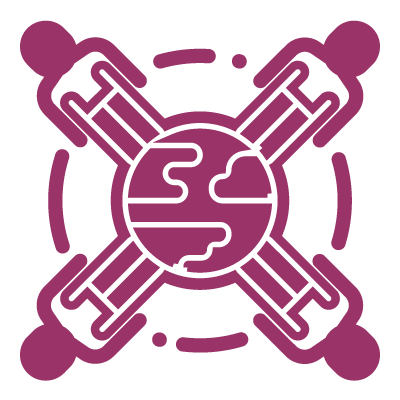 Ateliers de Soutien au développement de Projets financés par l’Union Européenne
Roadshows d’affaires dans la région Euro- Méditerranéenne
Académies de Formation pour les OSEs
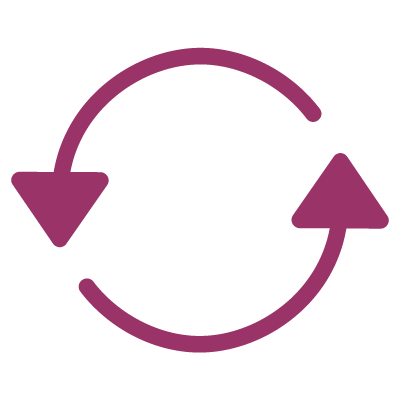 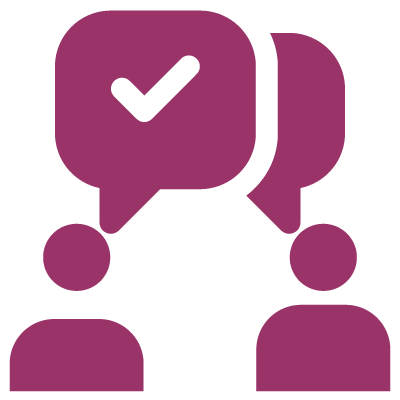 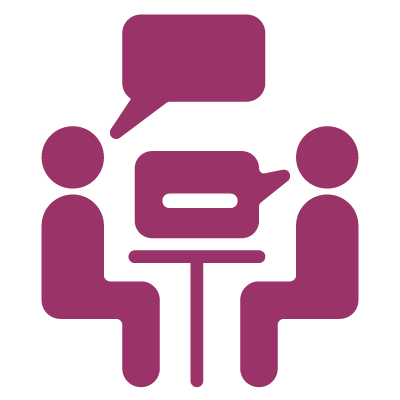 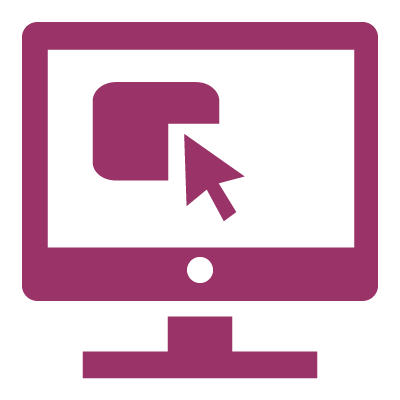 Programmes d’Echange de Responsables d’OSEs
Plate-forme Business Country Desk
 (BCD)
Commissions Thématiques des Employeurs
Business Matchmaking Fora
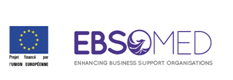 Accompagner les Employeurs dans les différentes phases de la conception à la soumission et l’implémentation d’appels à projets et d'appels de service
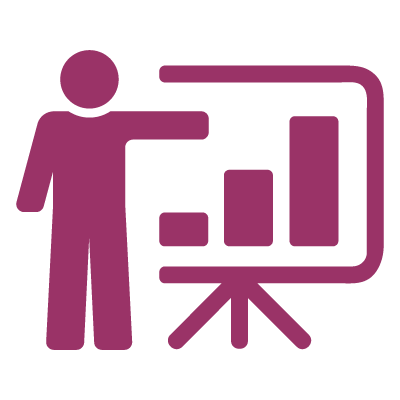 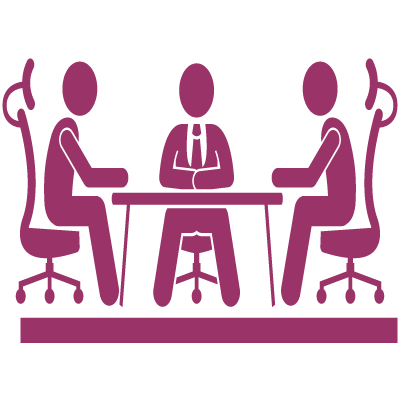 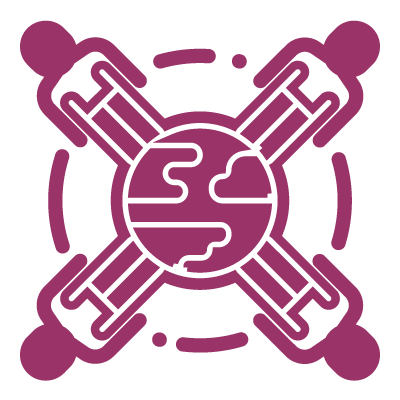 Ateliers de Soutien au développement de Projets financés par l’Union Européenne
Roadshows d’affaires dans la région Euro- Méditerranéenne
Académies de Formation pour les OSEs
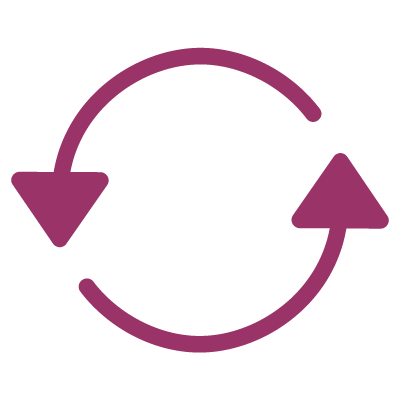 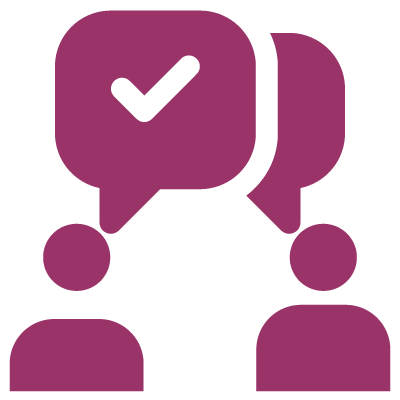 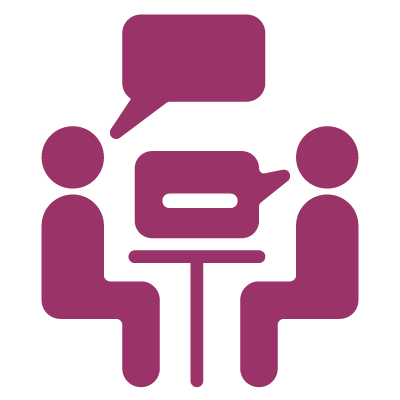 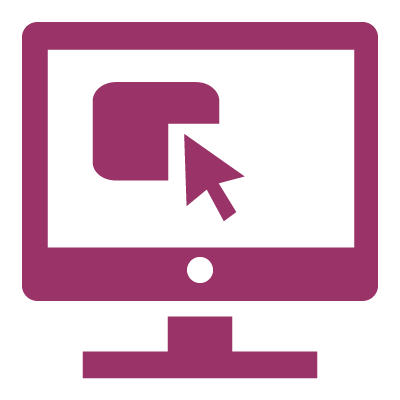 Programmes d’Echange de Responsables d’OSEs
Plate-forme Business Country Desk
 (BCD)
Commissions Thématiques des Employeurs
Business Matchmaking Fora
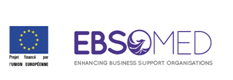 Renforcer les liens entre les OSEs et les PME.


 Soutenir l'internationalisation des PME dans la région Euro- Méditerranéenne;


 Présenter de nouvelles opportunités de priorités institutionnelles et les nouvelles priorités pour le monde des affaires.


 Offrir aux Hommes d'affaires l’opportunité de créer des liens et animer un réseau d’entrepreneurs sociaux des pays partenaires du Sud.
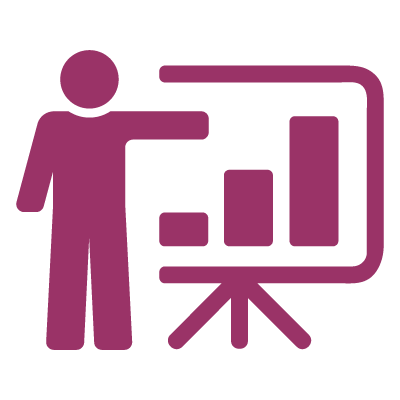 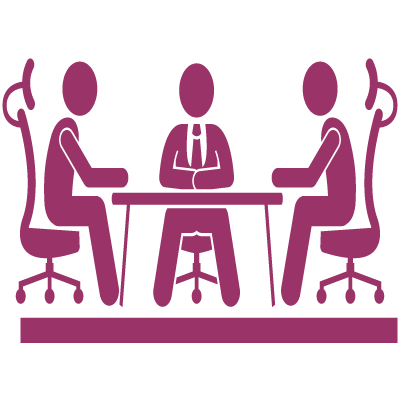 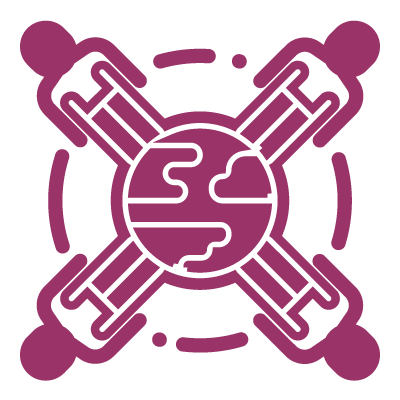 Ateliers de Soutien au développement de Projets financés par l’Union Européenne
Roadshows d’affaires dans la région Euro- Méditerranéenne
Académies de Formation pour les OSEs
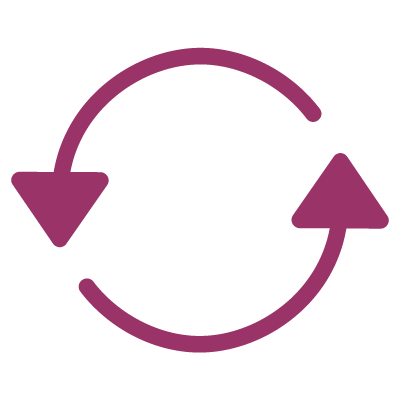 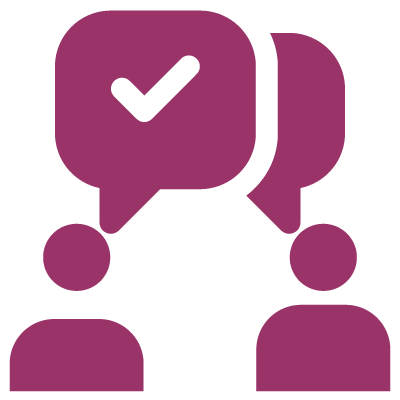 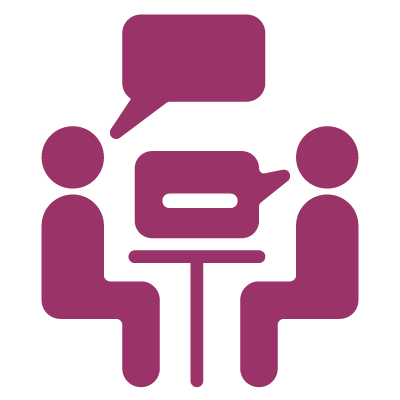 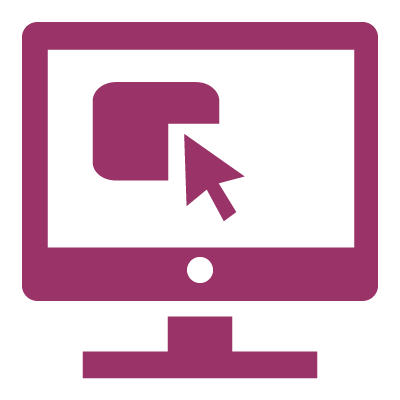 Programmes d’Echange de Responsables d’OSEs
Plate-forme Business Country Desk
 (BCD)
Commissions Thématiques des Employeurs
Business Matchmaking Fora
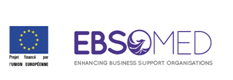 Un outil fondamental pour la promotion de la coopération des pays Euro-méditerranéens, les forums auront différents formats et contenus (conférences, débats, tables rondes, etc.) 

Curricula Materials:
Exposés théoriques, Exercices pratiques et Etudes de cas.


Création des synergies entre les différents acteurs des différents écosystèmes
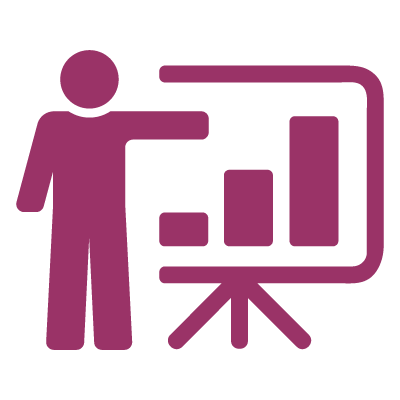 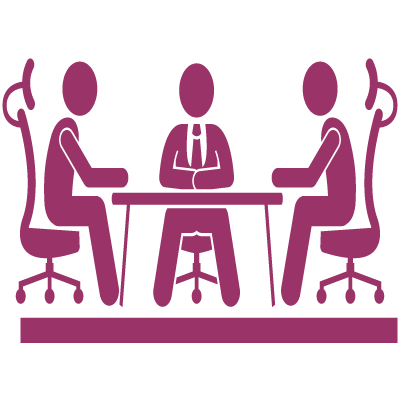 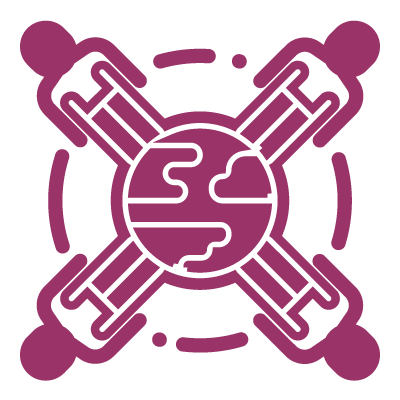 Ateliers de Soutien au développement de Projets financés par l’Union Européenne
Roadshows d’affaires dans la région Euro- Méditerranéenne
Académies de Formation pour les OSEs
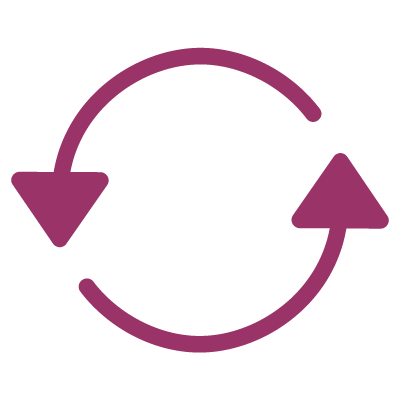 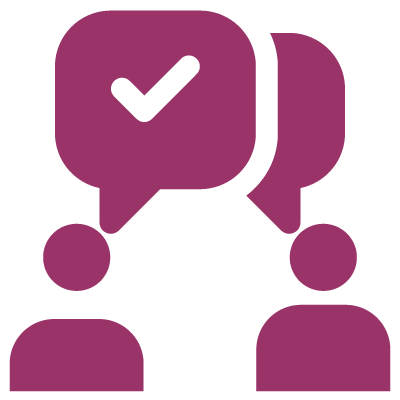 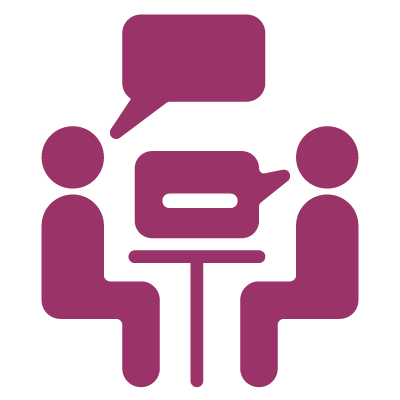 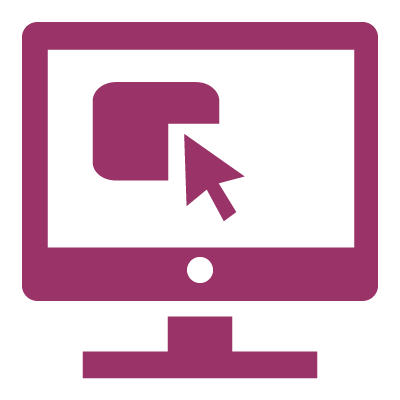 Programmes d’Echange de Responsables d’OSEs
Plate-forme Business Country Desk
 (BCD)
Commissions Thématiques des Employeurs
Business Matchmaking Fora
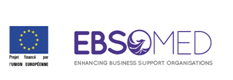 Echanges interculturels de 40 EU-Med candidats (Cadres des Confédérations, des Agences de développement économiques, Associations d’affaires, Associations focalisées sur l’Entreprenariat des Jeunes et des Femmes) 


 Partage d’expériences et Transfer  de savoir-faire entre les OSEs du Sud et du Nord.
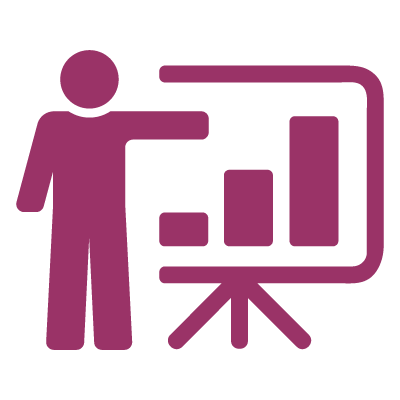 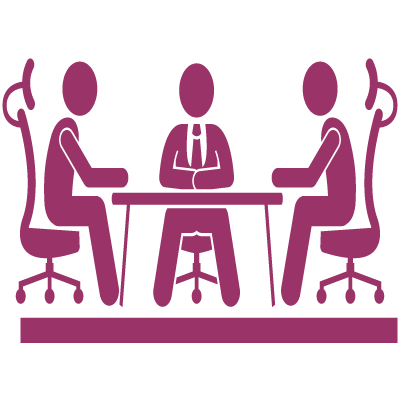 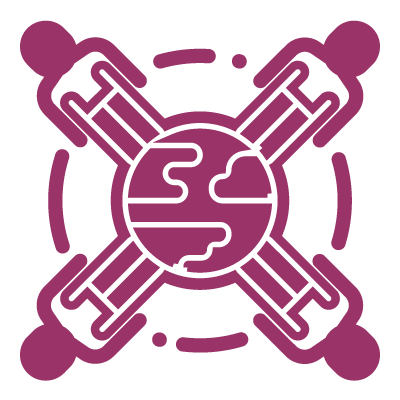 Ateliers de Soutien au développement de Projets financés par l’Union Européenne
Roadshows d’affaires dans la région Euro- Méditerranéenne
Académies de Formation pour les OSEs
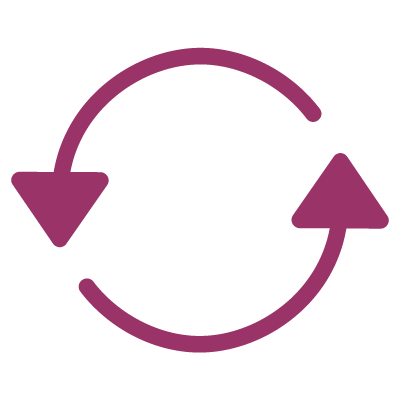 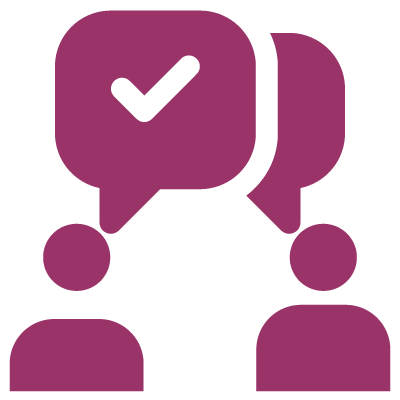 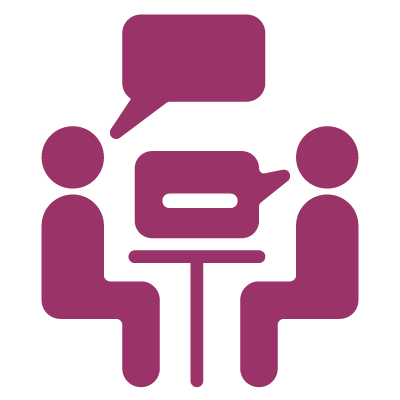 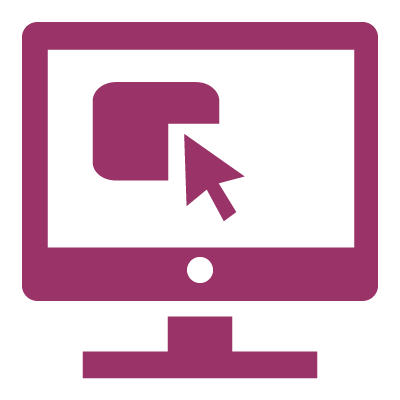 Programmes d’Echange de Responsables d’OSEs
Plate-forme Business Country Desk
 (BCD)
Commissions Thématiques des Employeurs
Business Matchmaking Fora
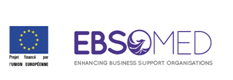 3 Commissions Thématiques (CT) 

 Formation professionnelle; 
 L'autonomisation des Femmes et des Jeunes; 
 Education et R & D. 


Chaque CT impliquera la présence de:

 un président
 deux vice-présidents
 un coordinateur
 un consultant / expert.
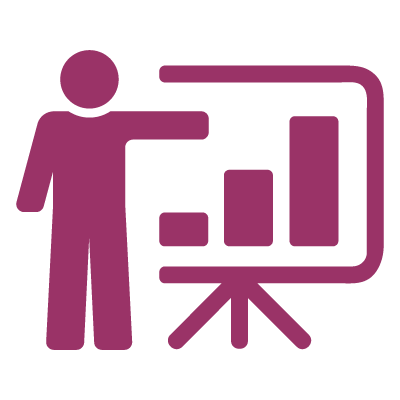 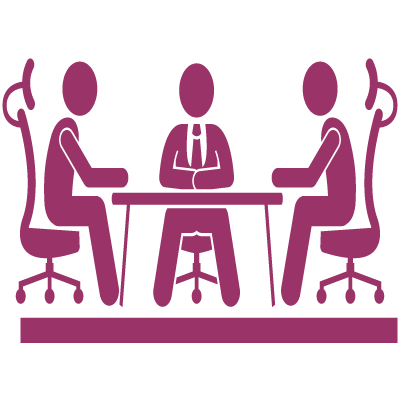 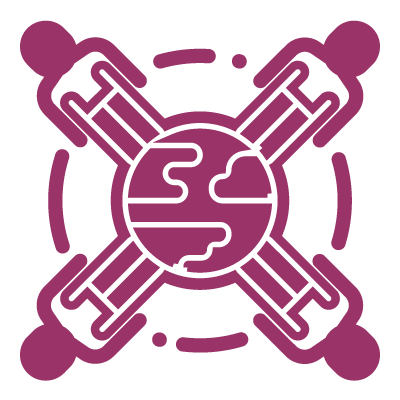 Ateliers de Soutien au développement de Projets financés par l’Union Européenne
Roadshows d’affaires dans la région Euro- Méditerranéenne
Académies de Formation pour les OSEs
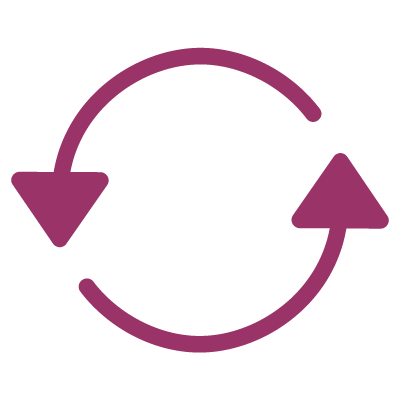 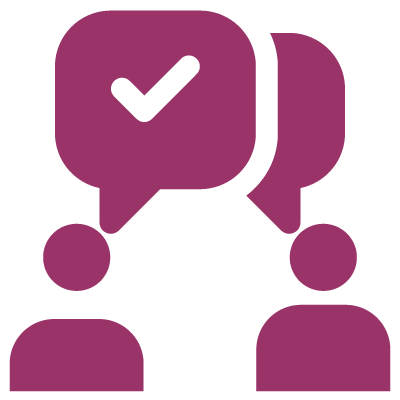 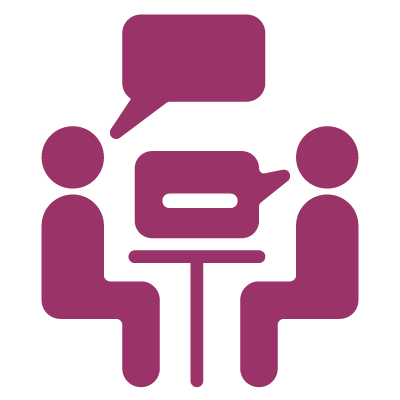 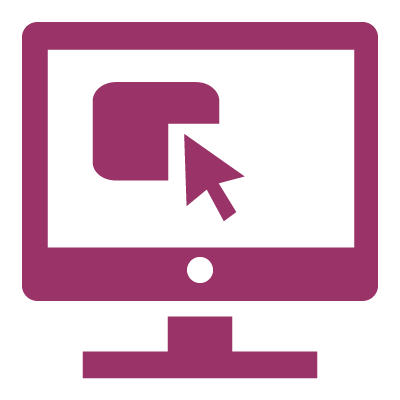 Programmes d’Echange de Responsables d’OSEs
Plate-forme Business Country Desk
 (BCD)
Commissions Thématiques des Employeurs
Business Matchmaking Fora
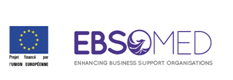 Etablir un réseau dynamique supporté par la plate-forme BCD.

Collecter et stimuler l’activité économique des pays Euro Méditerranéens
 
 Promotion de best practices dans la région EuroMed.

 Renforcement du Partenariat Institutionnel entre l’UE et les Pays du Voisinage Sud de la Méditerranée
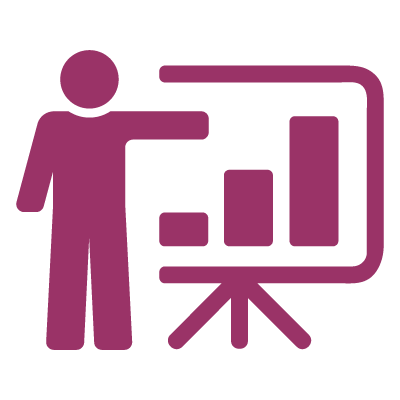 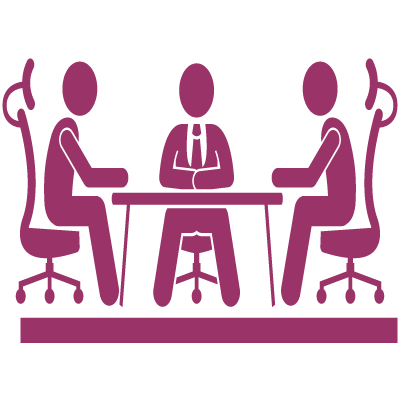 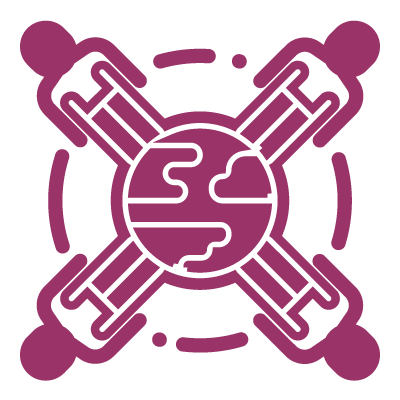 Ateliers de Soutien au développement de Projets financés par l’Union Européenne
Roadshows d’affaires dans la région Euro- Méditerranéenne
Académies de Formation pour les OSEs
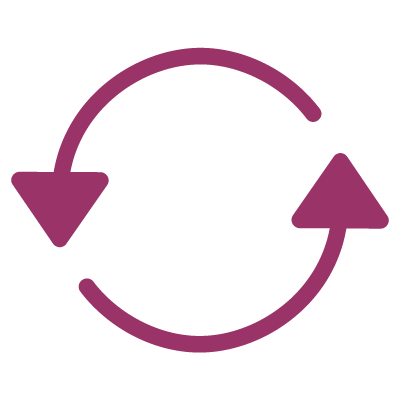 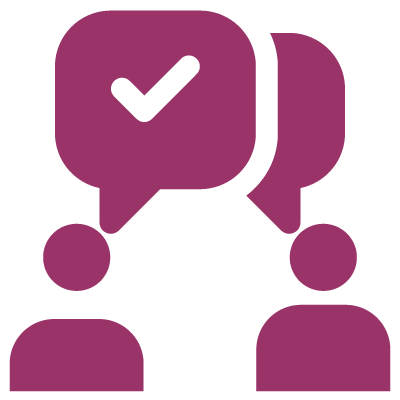 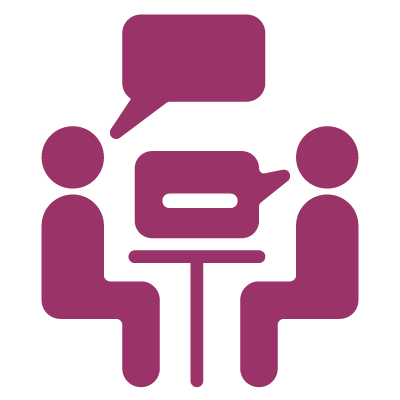 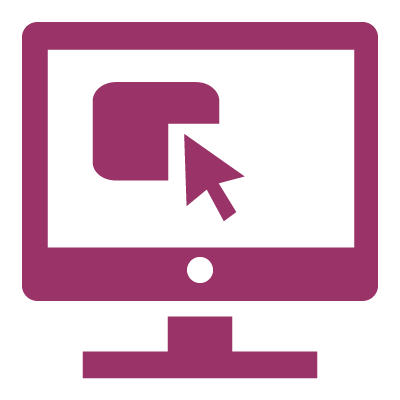 Programmes d’Echange de Responsables d’OSEs
Plate-forme Business Country Desk
 (BCD)
Commissions Thématiques des Employeurs
Business Matchmaking Fora
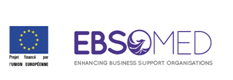 Thank you